Anwendertagung 2014
Herzlich Willkommen
zur Anwendertagung 2014

Referent: Roland Arends
Dokumentation & Updates
Dokumentation – Was ändert sich?
Dokumentation – Allgemein
https://onlinedoku.xpointsoftware.de
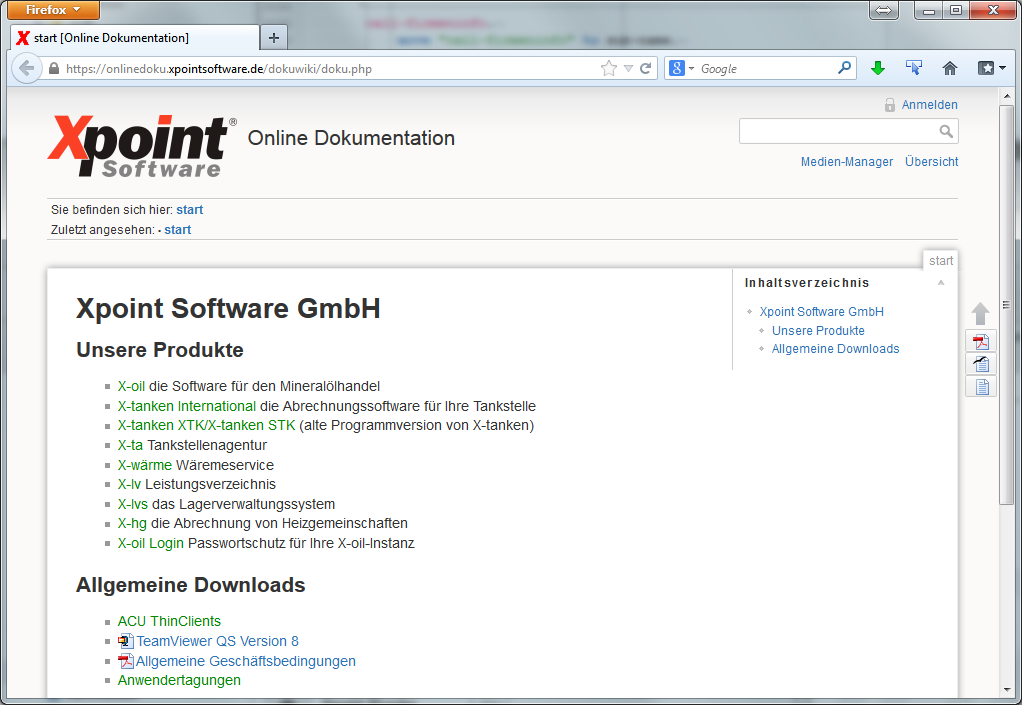 Suche
Navigation
Inhaltsverzeichnis der Seite
Export
Unsere Produkte
Dokumentation – X-tanken International
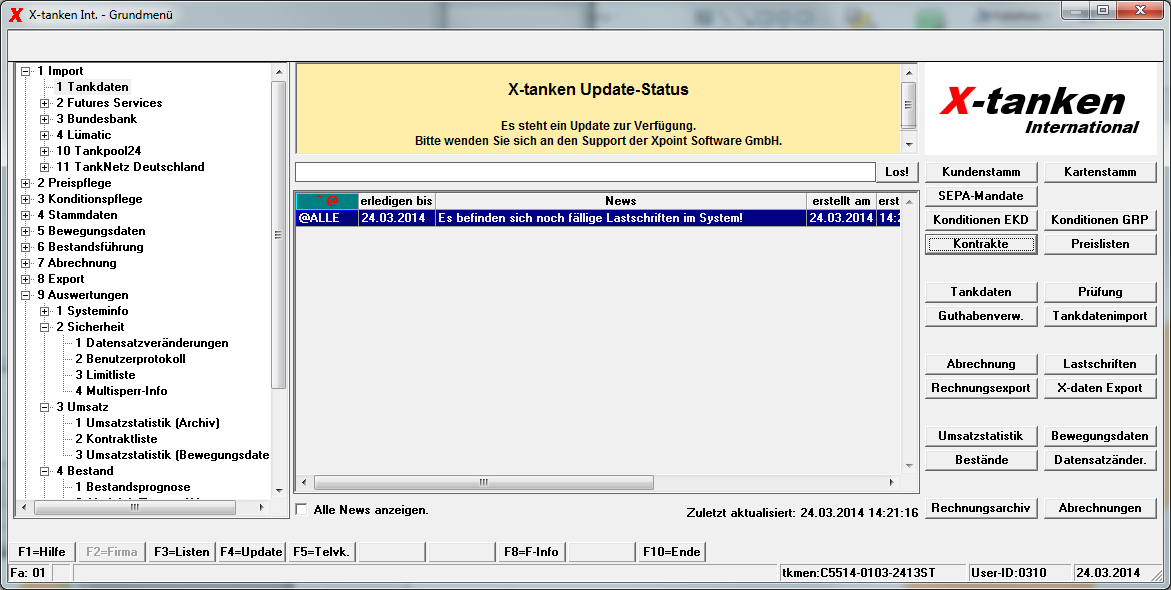 https://onlinedoku.xpointsoftware.de/dokuwiki/doku.php?id=xtanken:programm:tkmen
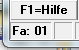 Dokumentation – X-tanken International
Internet
X-oil Server
X
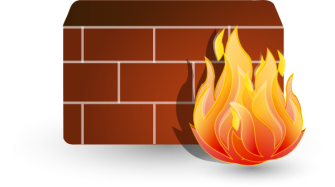 X
X-oil
X-tanken
X-…
Standard-Browser liefert die angeforderte           
            Seite                  
            an 
            den         
            Client 
            aus
Arbeitsplatz-
rechner
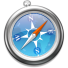 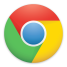 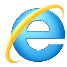 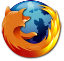 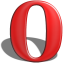 Standard-Browser
F1 gedrückt
ACU-Runtime
ACU ThinClient
URL wird zurück geliefert
Dokumentation – X-tanken International
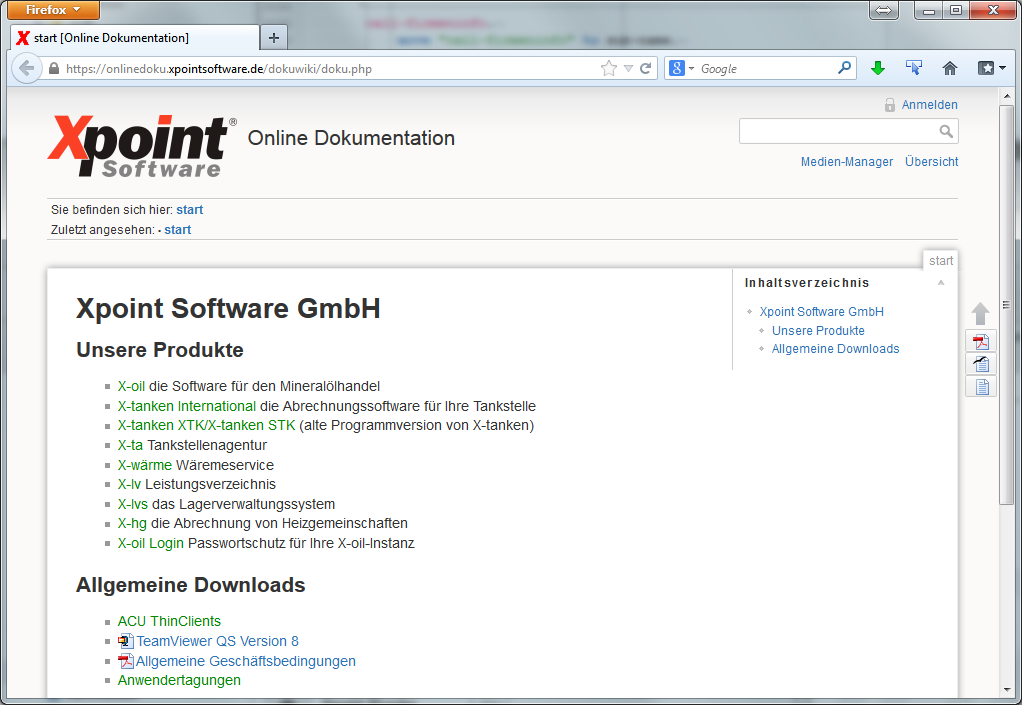 Dokumentation – X-tanken International
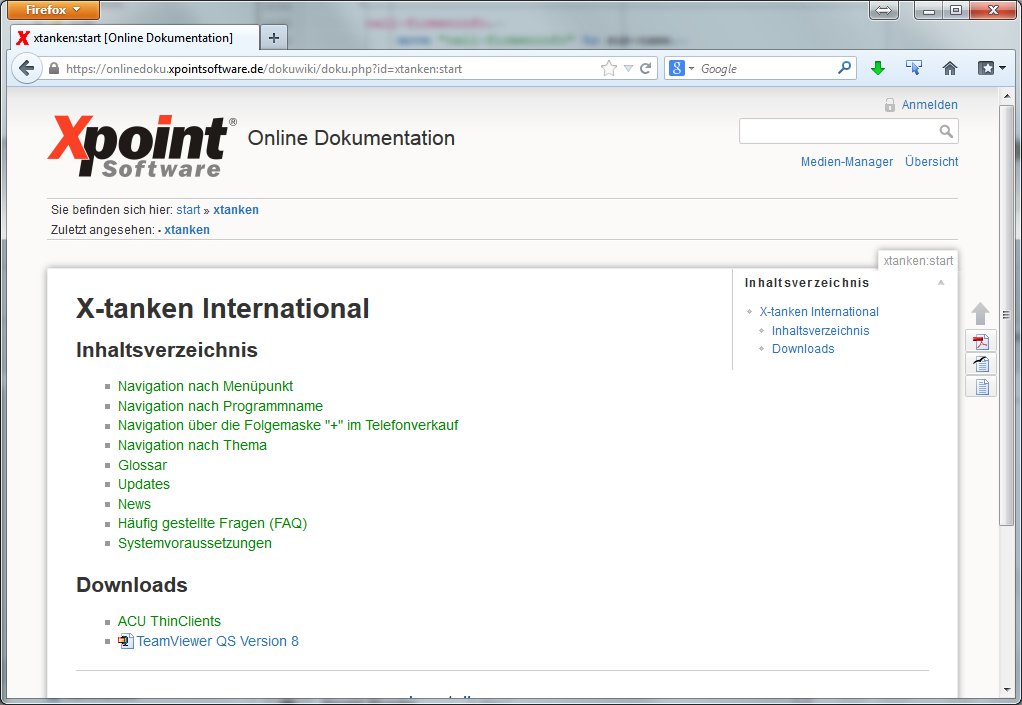 Dokumentation – X-tanken International
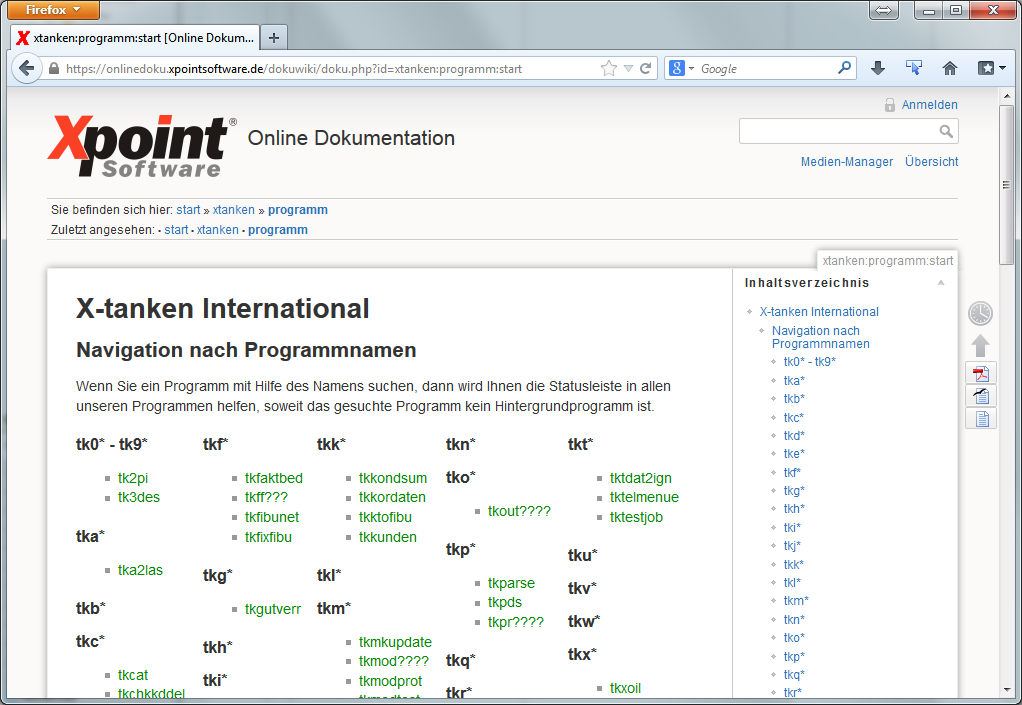 Dokumentation – X-tanken International
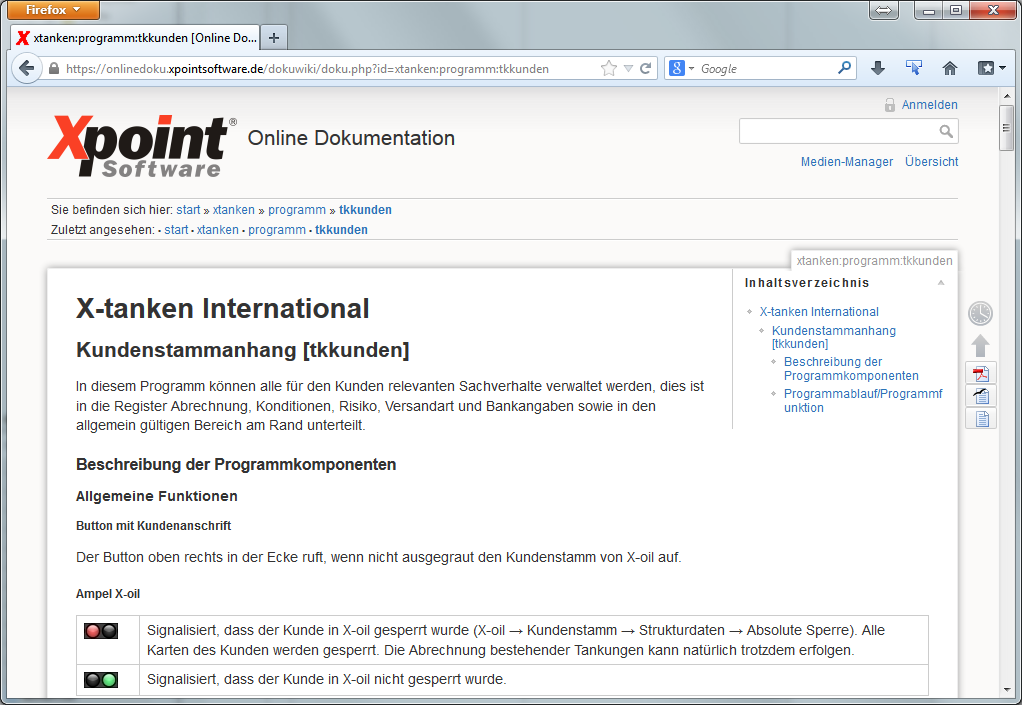 Dokumentation – X-tanken International
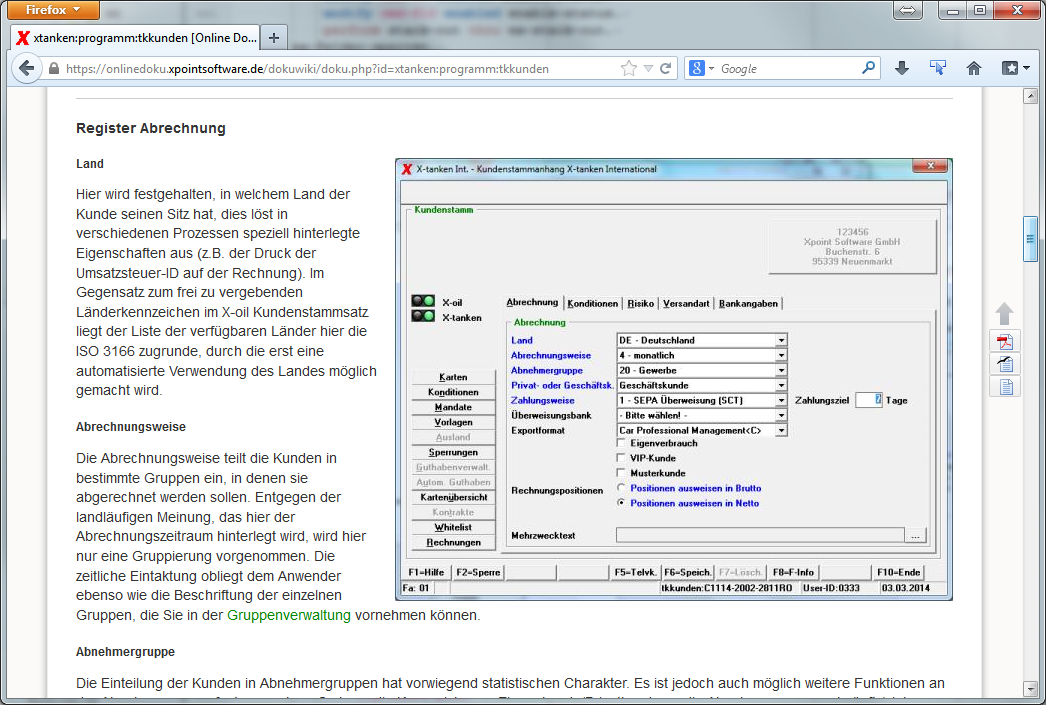 Dokumentation – X-tanken International
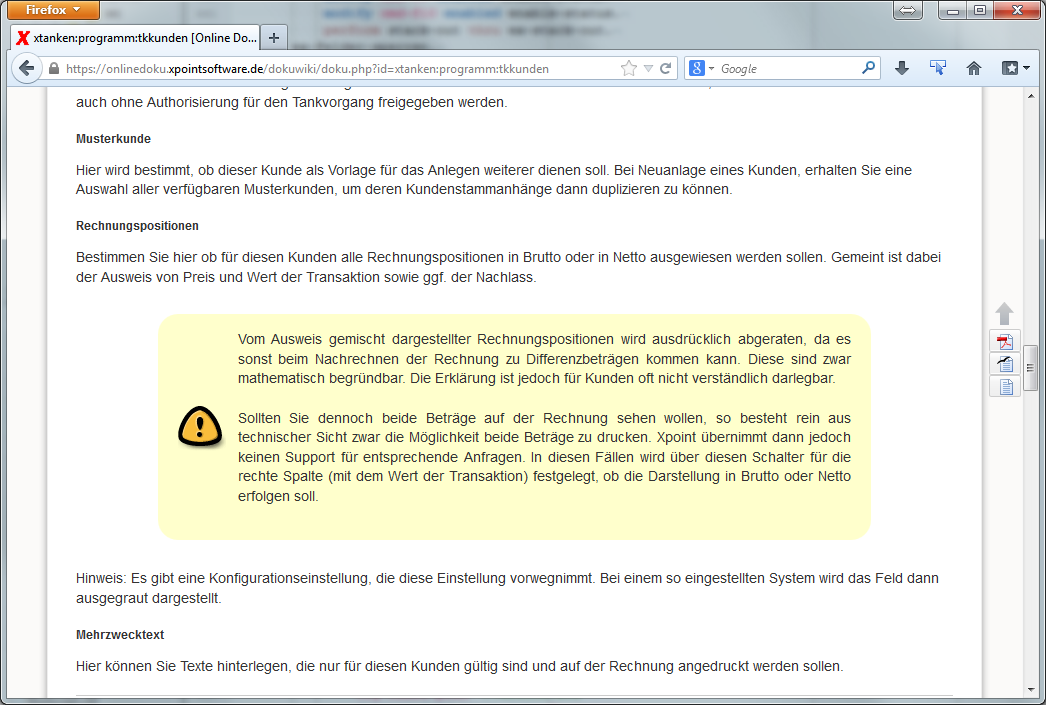 Dokumentation – X-tanken International
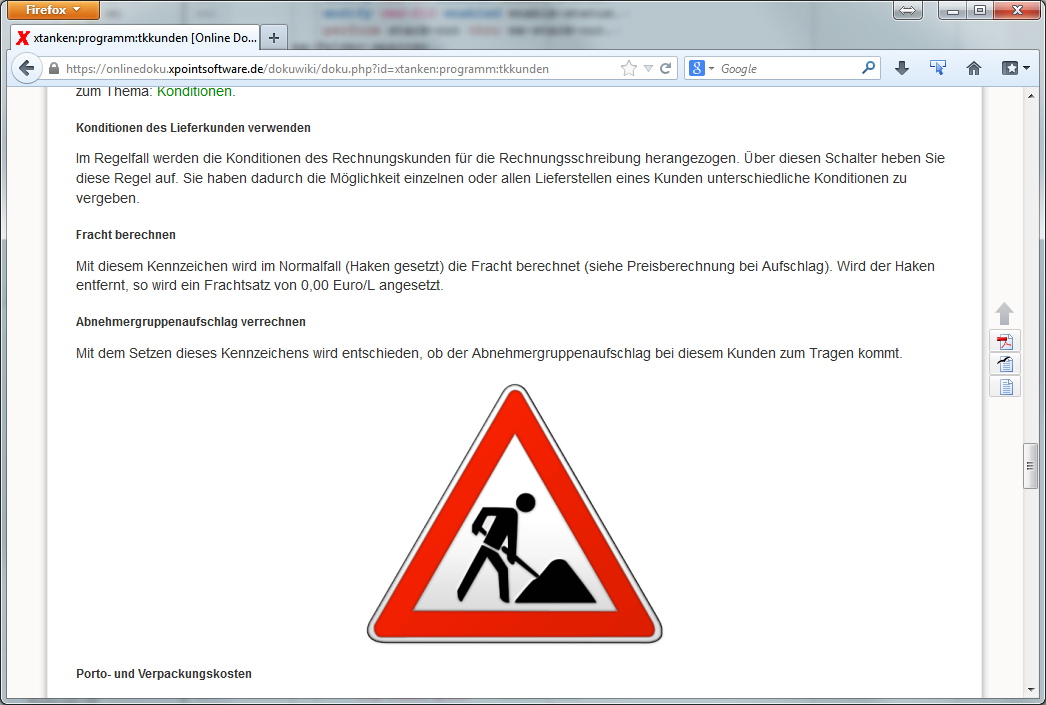 Dokumentation – X-oil
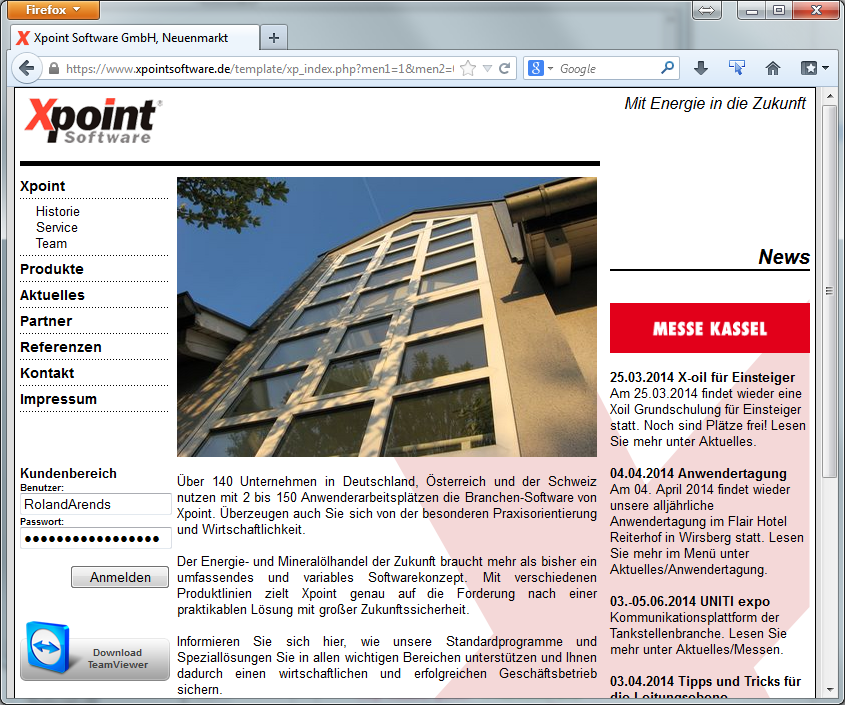 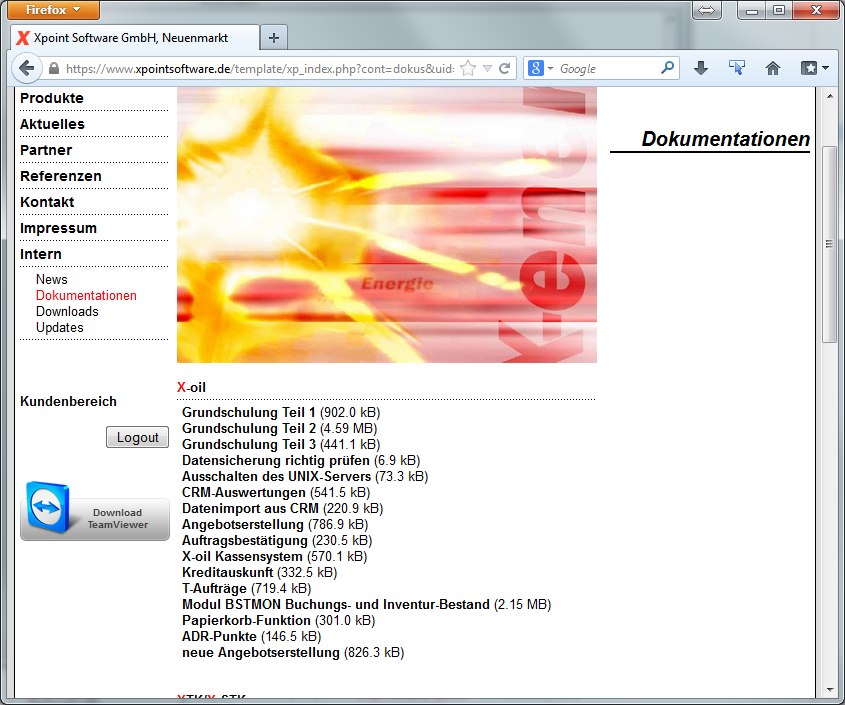 X
X
Dokumentation – X-oil
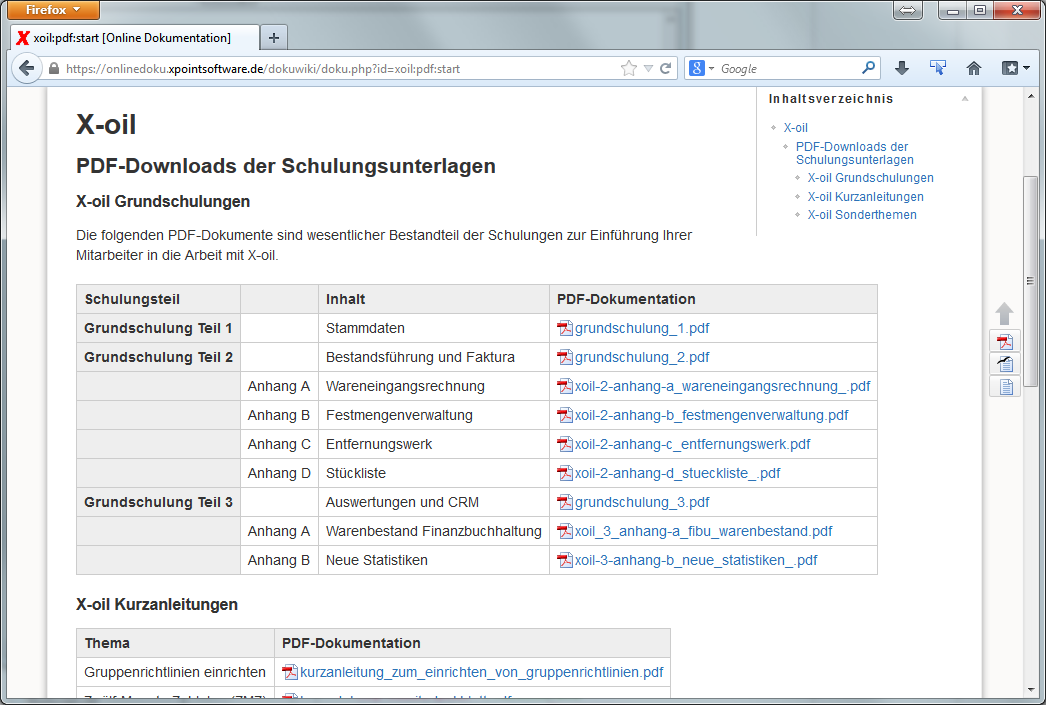 Update – X-tanken International
Internet
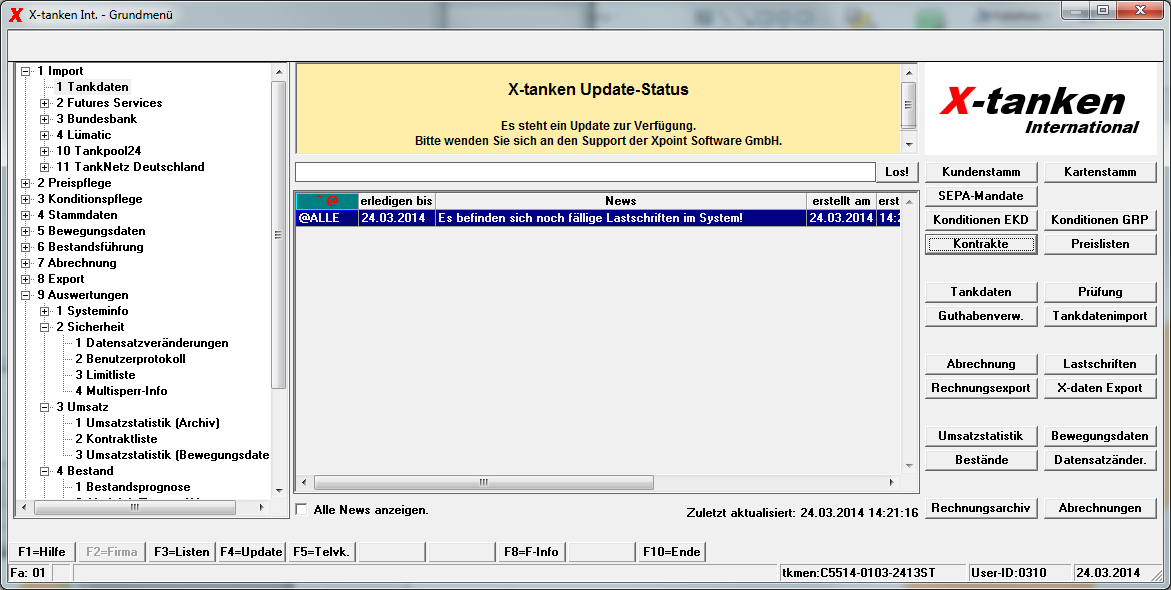 Menü
Update
Logo
Schnellzugriff
Favoriten
News
Update – X-tanken International
Internet
X-oil Server
X
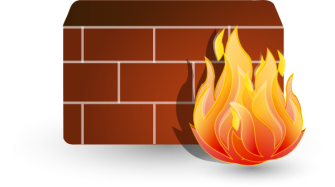 X
X-oil
X-tanken
X-…
Läd Update herunter
Legt Update im Samba-Share ab
Samba
X-updater
Arbeitsplatz-
rechner
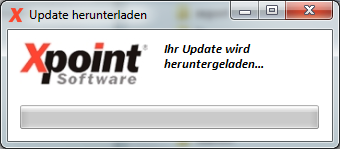 X-updater wird gestartet
Samba-Zugriff auf X-updater
Start der Update-Prozedur
ACU-Runtime
ACU ThinClient
Einarbeitung des Updates
Anwendertagung 2014
Vielen Dank für Ihre Aufmerksamkeit und besuchen Sie uns unter:

https://onlinedoku.xpointsoftware.de